Кроссенс
Соревновательное мероприятие, на котором педагоги представляют свой опыт работы- это … 
С помощью чего общаются люди? 
Он сын ошибок трудных… Что приходит с годами? 
Ячейка общества 
Интерактивная доска – это … обучения 
Имя Пассова 
Что такое педагогика? 
Что проводит педагог после открытого мероприятия?
конкурс
речь
опыт
семья
средство
Ефим
наука о воспитании
самоанализ
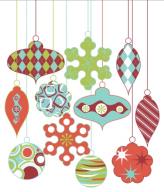 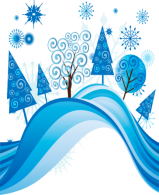 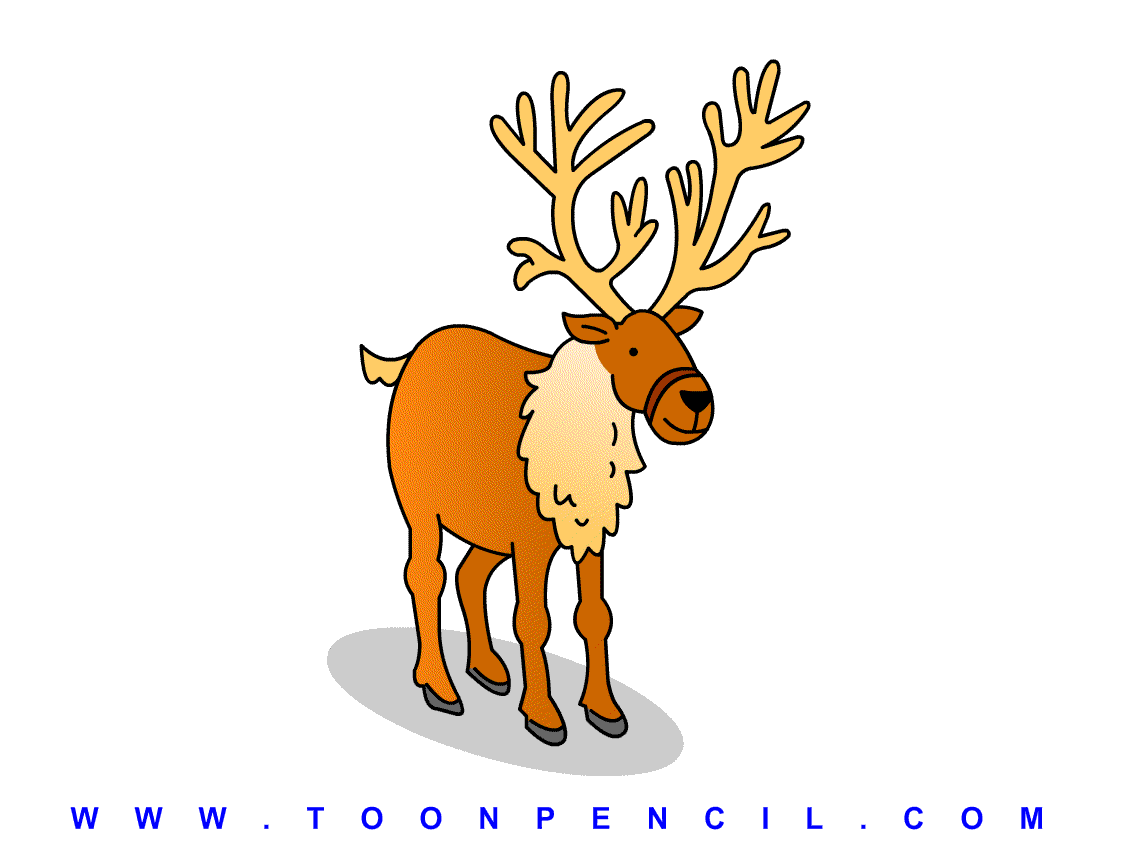 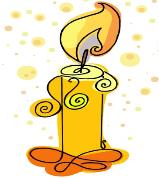 CHRISTMAS
ornaments
snow
candle
reindeer
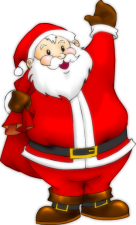 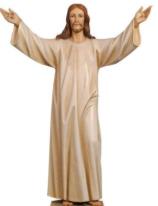 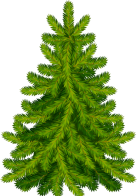 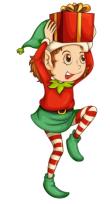 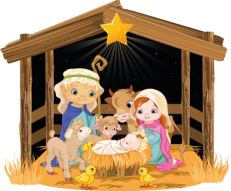 elf
evergreen tree
Nativity
Savior
Santa
Ассоциативные Приёмы
ассоциативная цепочка - выстраивание цепочки ассоциаций по заданной теме или заполнение пробелов в тематической цепочке 
ассоциативный куст - запись вокруг ключевого слова или заголовка всех возможных ассоциаций 
кроссенс - выстраивание ассоциативных связей между картинками
crossense
конкурс
речь
опыт
семья
средство
Ефим
наука о воспитании
самоанализ
candle
reindeer
ornaments
snow
Santa
elf
Nativity
Savior
evergreen tree
«Кроссенс»
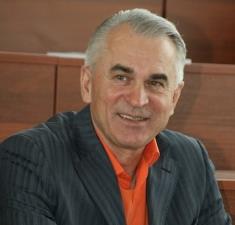 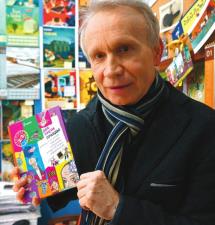 Владимир Бусленко,
доктор технических наук, художник и философ.
Сергей Федин, писатель, педагог, математик
«Наука и техника», 2002 г.
Кроссенс основывается на ассоциациях понятий, событий, явлений и процессов с образами. 

Этот прием позволяет организовать работу с текстом, рисунками, символами, картами, диаграммами.
изучениE нового материала
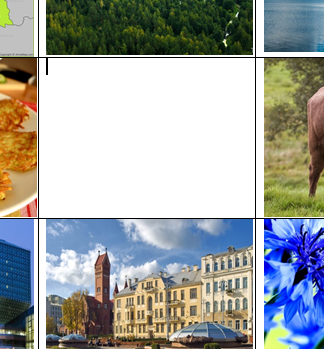 закреплениe изученного материала
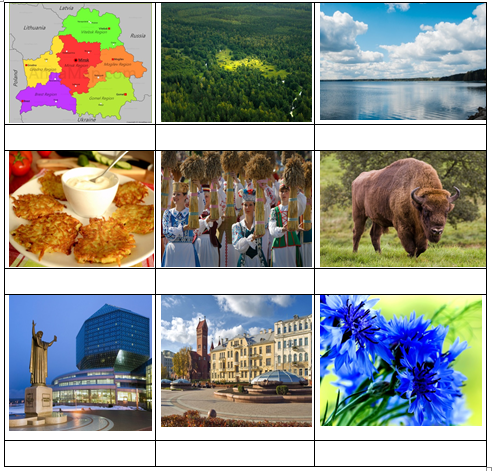 обобщениe изученного материала
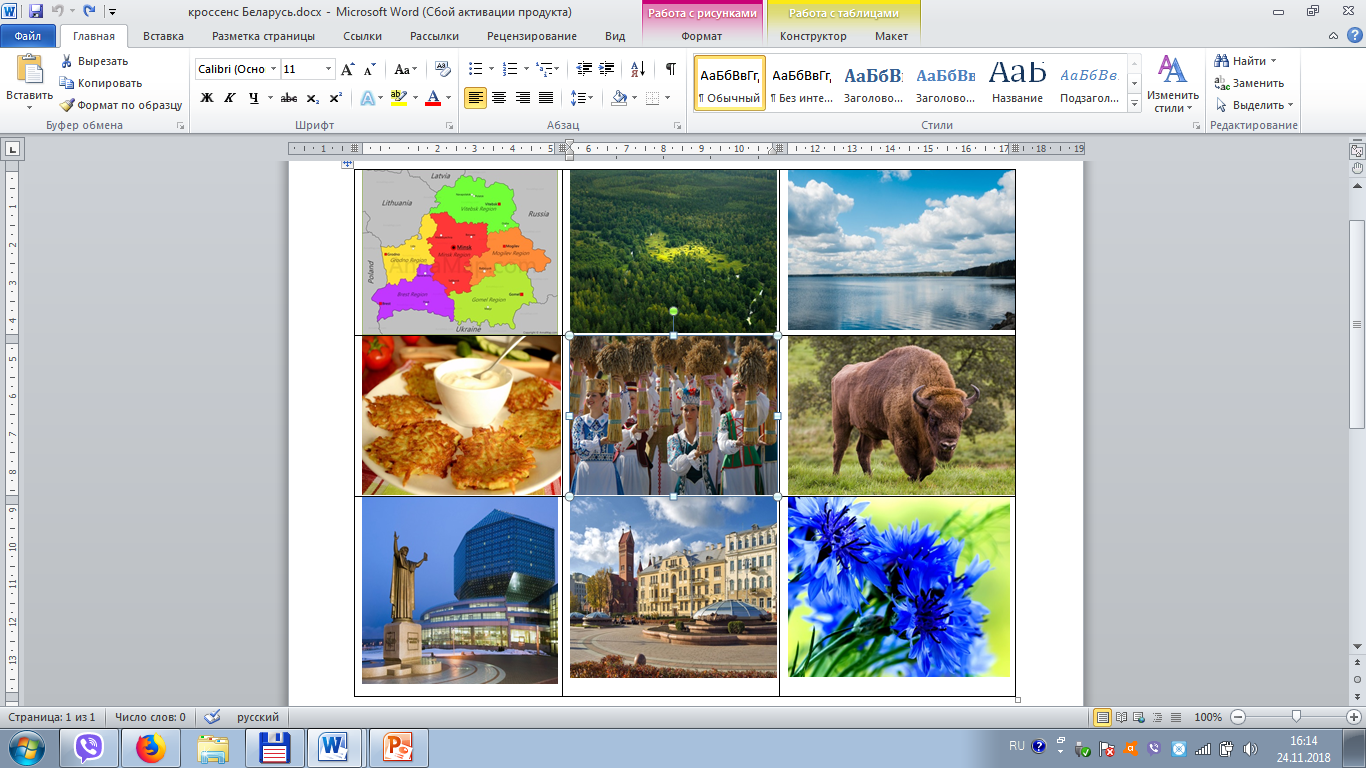 творческое (домашнее) задание
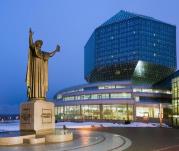 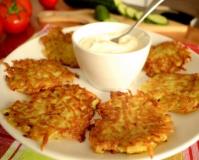 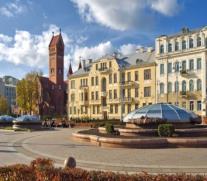 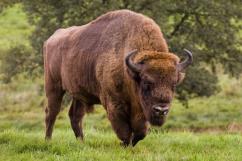 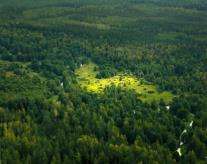 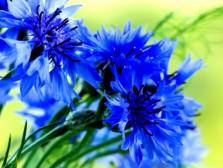 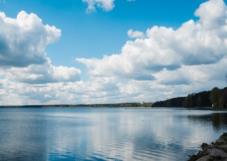 Алгоритм составления кроссенса:
1) определение тематики;
2) поиск и подбор изображений;
3) определение последовательности элементов;
4) построение ассоциативной связи между элементами.
Моделирование
Определите тему кроссенса.  
 Найди смысловые связи между предложенными иллюстрациями.                    
Расположите иллюстрации в правильной смысловой последовательности на  поле  кроссенса.
Представьте свою работу, указав взаимосвязи.
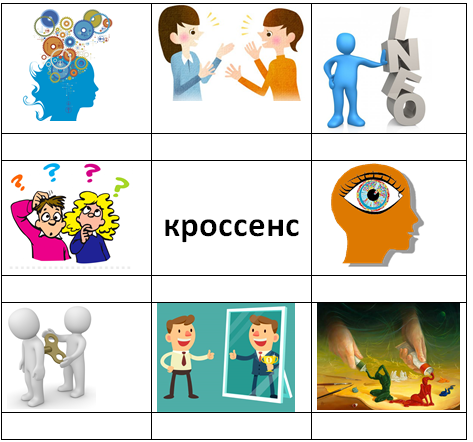